GENİTOÜRİNER SİSTEM KANSERLERİNDE RADYOTERAPİ-1
KAVRAMLAR
Prostat
Seminal vezikül
Böbrek
Üreter
Mesane
Pelvik lenfatikler
Üretra
Rektum
İnce bağırsak
Penil bulb
Testis
SBRT
Sakrum
Sakral pleksus
Pelvik yetmezlik kırığı
Hipofraksiyonasyon
Femur başları
HANGİ KANSERLER?
PROSTAT KANSERİ
TESTİS KANSERİ
MESANE KANSERİ
BÖBREK KANSERİ
ÜRETRA KANSERİ
PENİL KANSER
SİMULASYON
İnce bağırsakları uzaklaştırmak istiyorsak=mesane dolu
vakum yatak,pelvik maske
Kollar yukarda
IV-oral kontrast
Lavman
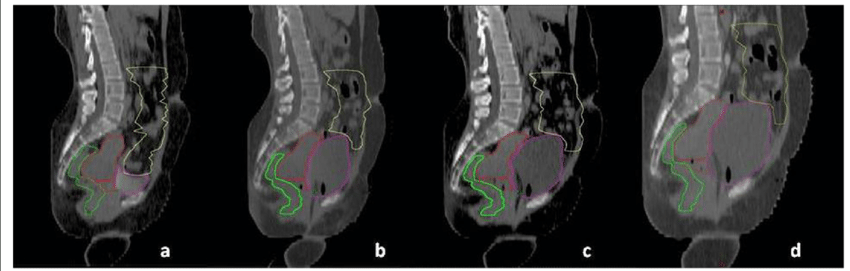 PROSTAT KANSERİ
Erkeklerde en sık kanser
İdrar yapmada zorluk,kesik kesik işeme
Definitif veya adjuvan
Prostat(yatağı)+-seminal vezikül+-pelvik lenfatikler
Definitif:
Prostata 78 Gy/39frk
Seminal veziküle 54-64 Gy
Lenfatiklere 50 Gy/25 frk
Hipofraksiyonasyon:60 Gy/30 frk veya 70 Gy/28frk
Adjuvan/salvaj:70Gy/35frk
PROSTAT KANSERİ-EVRELEME
T1: klinik olarak saptanmayan palpabl omayan tümör
T2: tm klinik olarak saptanabilir ve prostata sınırlı hastalık
T2a: prostatın bir lobunda yarısından az
T2b: prostatın bir lobunda yarıdan fazla
T2c: prostatın her iki lobunda 
T3a: ekstraprostatik yayılım
T3b: seminal vezikül tutulumu
T4 : komşu organ invazyonu (rektum, mesane, eksternal sfinkter, levator kaslar, pelvik duvar gibi)
TOKSİSİTE
AKUT:  
dizüri, urgency, nokturi, uriner retansiyon, proktit, diare, halsizlik
 GEÇ:
 uriner striktür, rektal kanama, ejakulsyon bozukluğu, hematüri
ADT ye bağlı:
 sıcak basmalar, libido kaybı,kas kütlsinde azalma anemi osteoporoz
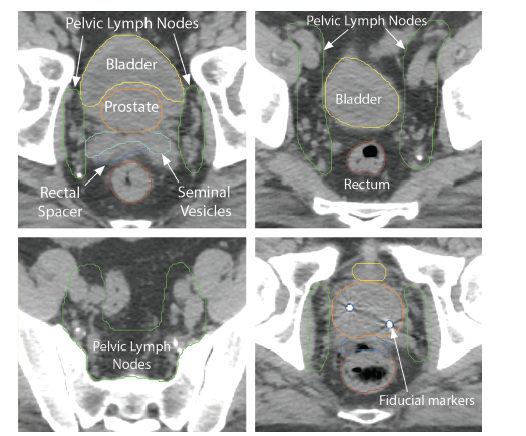 Handbook of Treatment Planning in Radiation Oncology Third Edition
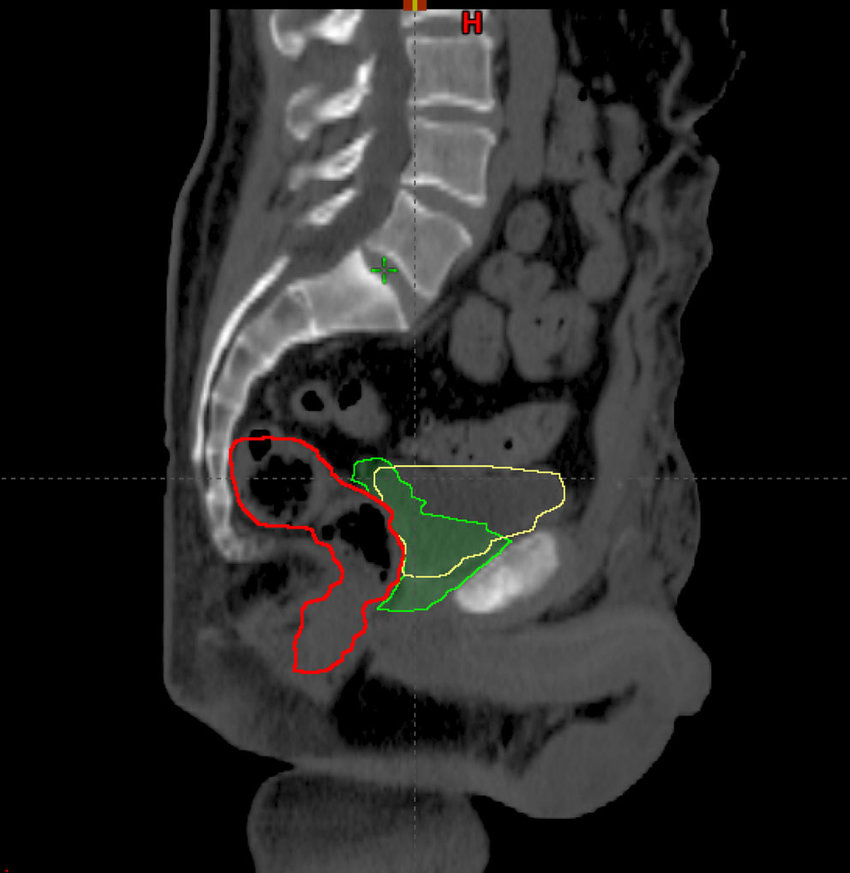 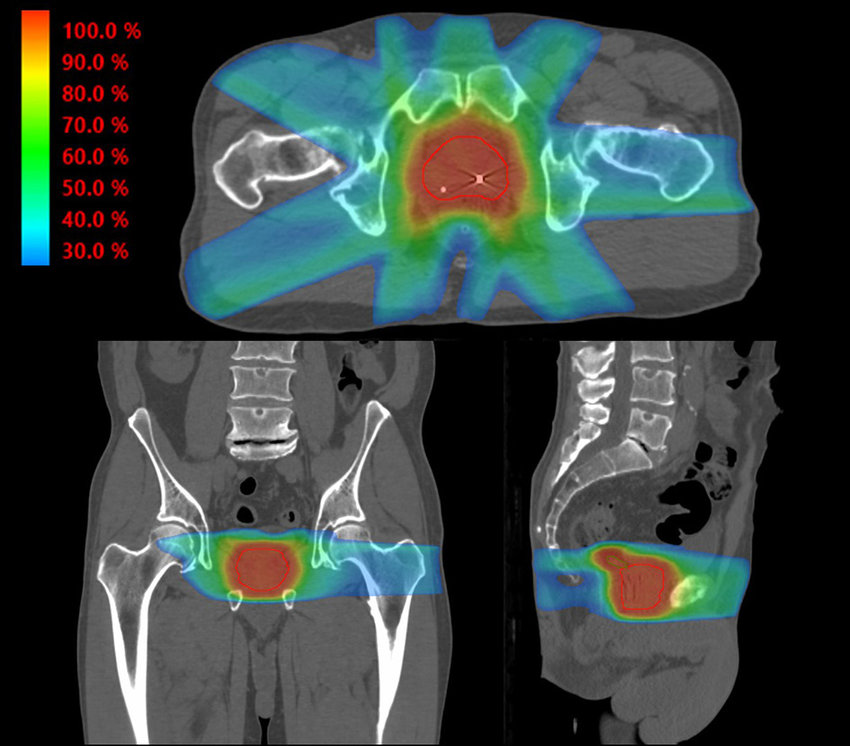 PROSTAT SBRT
Erken evre prostat kanseri
36,25Gy/5frk
Fiducial+
Vakum yatak
MR füzyon
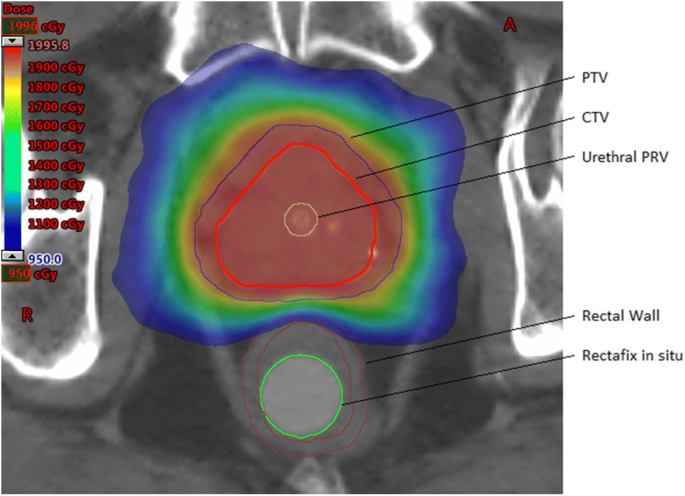 PROSTAT BRAKİTERAPİSİ
Deneyim gerektiriyor.
EBRT ile kombine kullanılabilir.
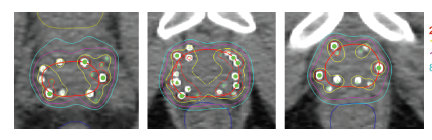 Handbook of Treatment Planning in Radiation Oncology Third Edition